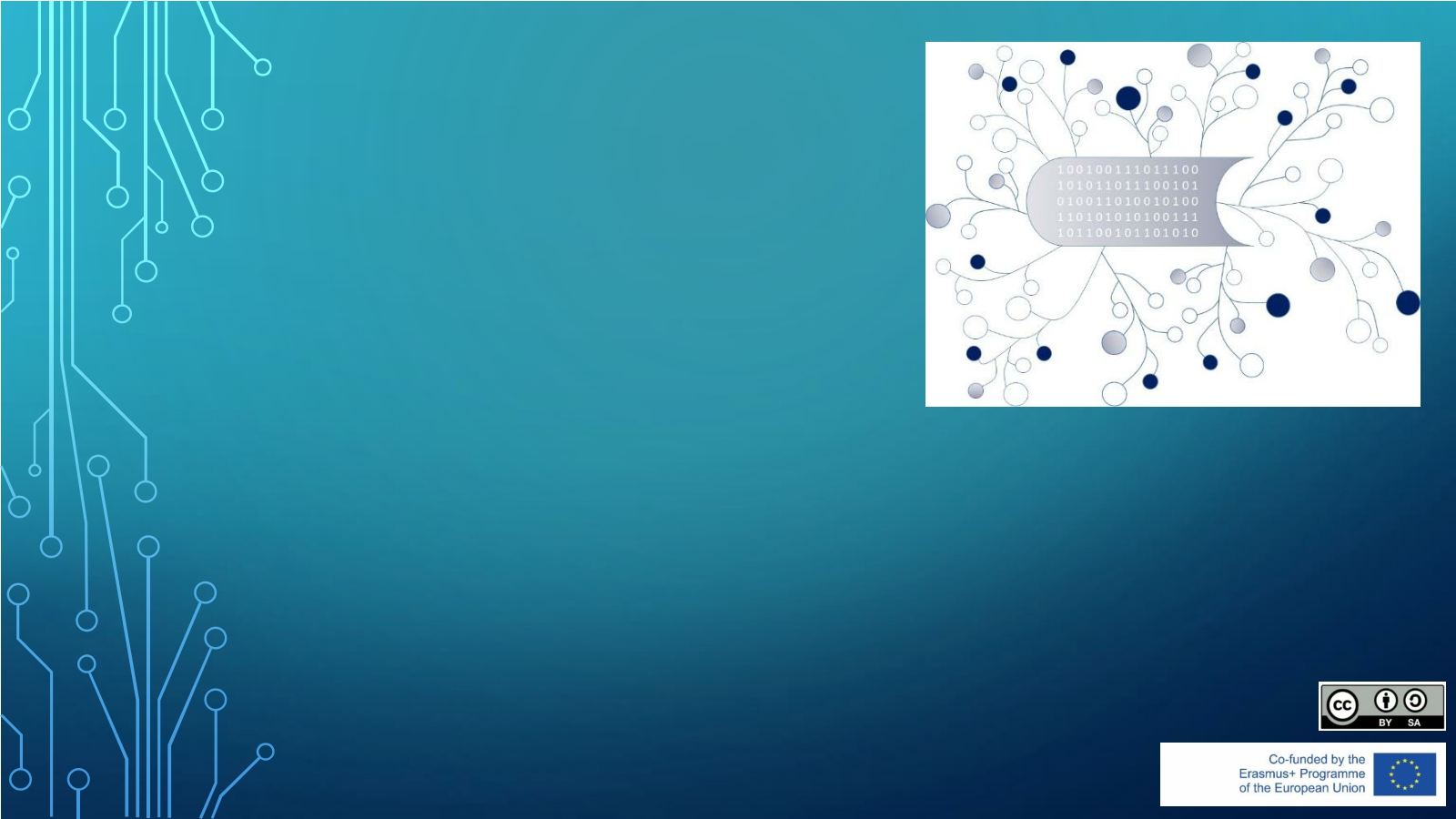 DigI-VET
Project Number: 2018-1-DE02-KA202-005145










DigI-VET

FOSTERING DIGITISATION AND INDUSTRY 4.0 IN VOCATIONAL EDUCATION AND TRAINING



Trainingsmodul für Lerner Modul C: 
Aktueller Status und zukünftige Entwicklungen 
Emphasys Centre



The European Commission support for the production of this publication does not constitute an endorsement of the contents which reflects the views only of the authors, and the Commission
cannot be held responsible for any use which may be made of the information contained therein.
1
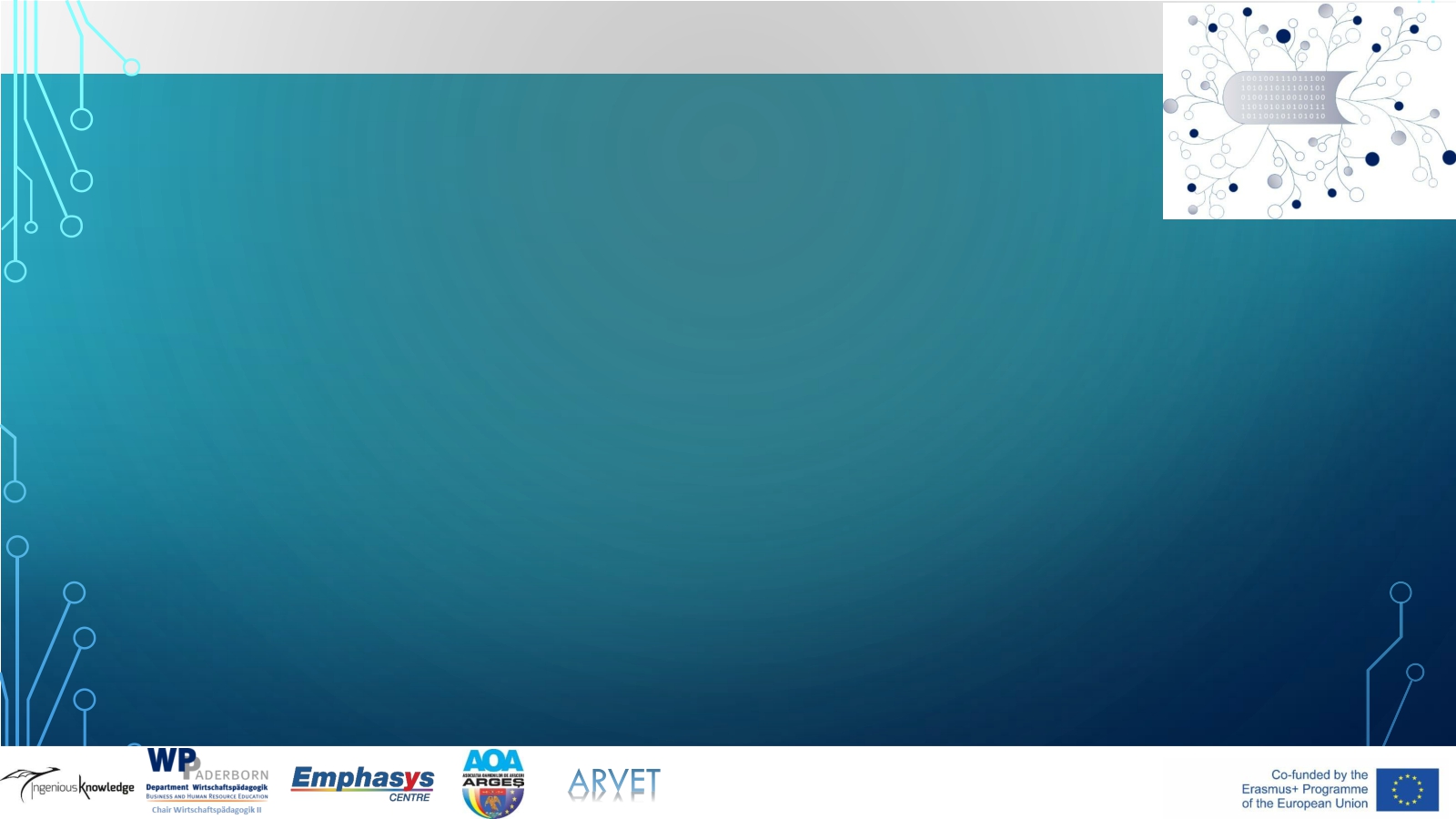 Agenda des Moduls C:
Aktueller Status und zukünftige Entwicklung
Einführung
Status der Digitalisierung in Zypern
Digital Transformation/ zukünftige Entwicklung 
3.1 Artificial Intelligence (AI) – Künstliche Intelligenz3.2 Blockchain Technology 
4. Zusammenfassung
2
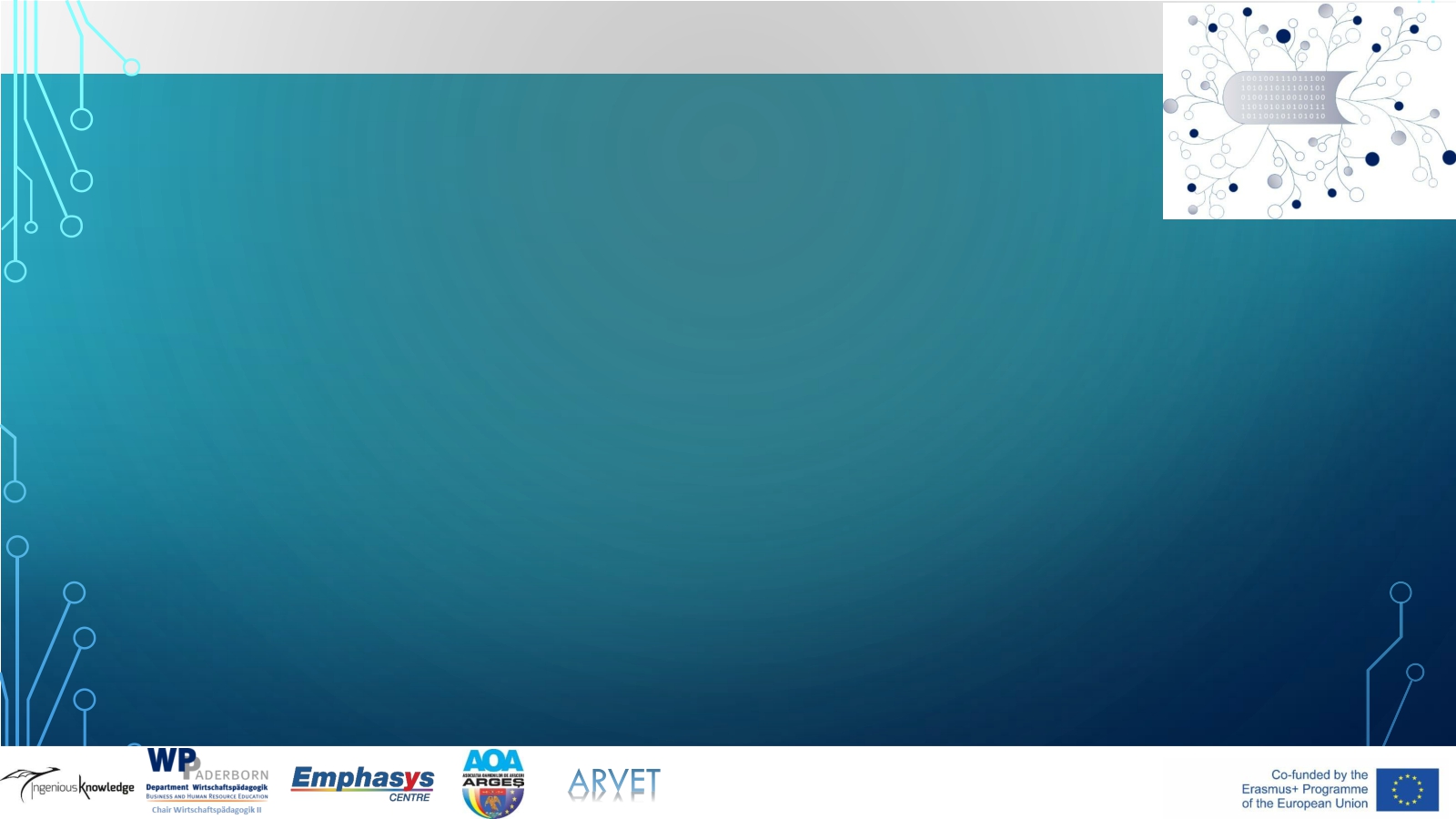 1. Einführung
Im Jahr 2013 war auch Zypern von der Finanz- und Bankenkrise in der Eurozone betroffen. 
Nach der Umsetzung des Reformprogramms ist Zypern jedoch im März 2016 aus dem Rettungsprogramm EU/IWF ausgetreten.Das nachfolgende Video erläutert die Zusammenhänge: 






https://www.youtube.com/watch?v=v1NApExY6Rs

Zypern ist ein gemäßigter Innovator, der sich durch eine mittlere bis niedrige Digitalisierung auszeichnet. 
Dies ist zum Teil auf strukturelle Unterschiede zwischen den meisten EU-Volkswirtschaften zurückzuführen, insbesondere in Bezug auf den geringen Beitrag in Bezug auf die Wertschöpfung, die Produktion von hohem und mittlerem Technologieniveau, im Ausland kontrollierte Unternehmen und Großunternehmen..
3
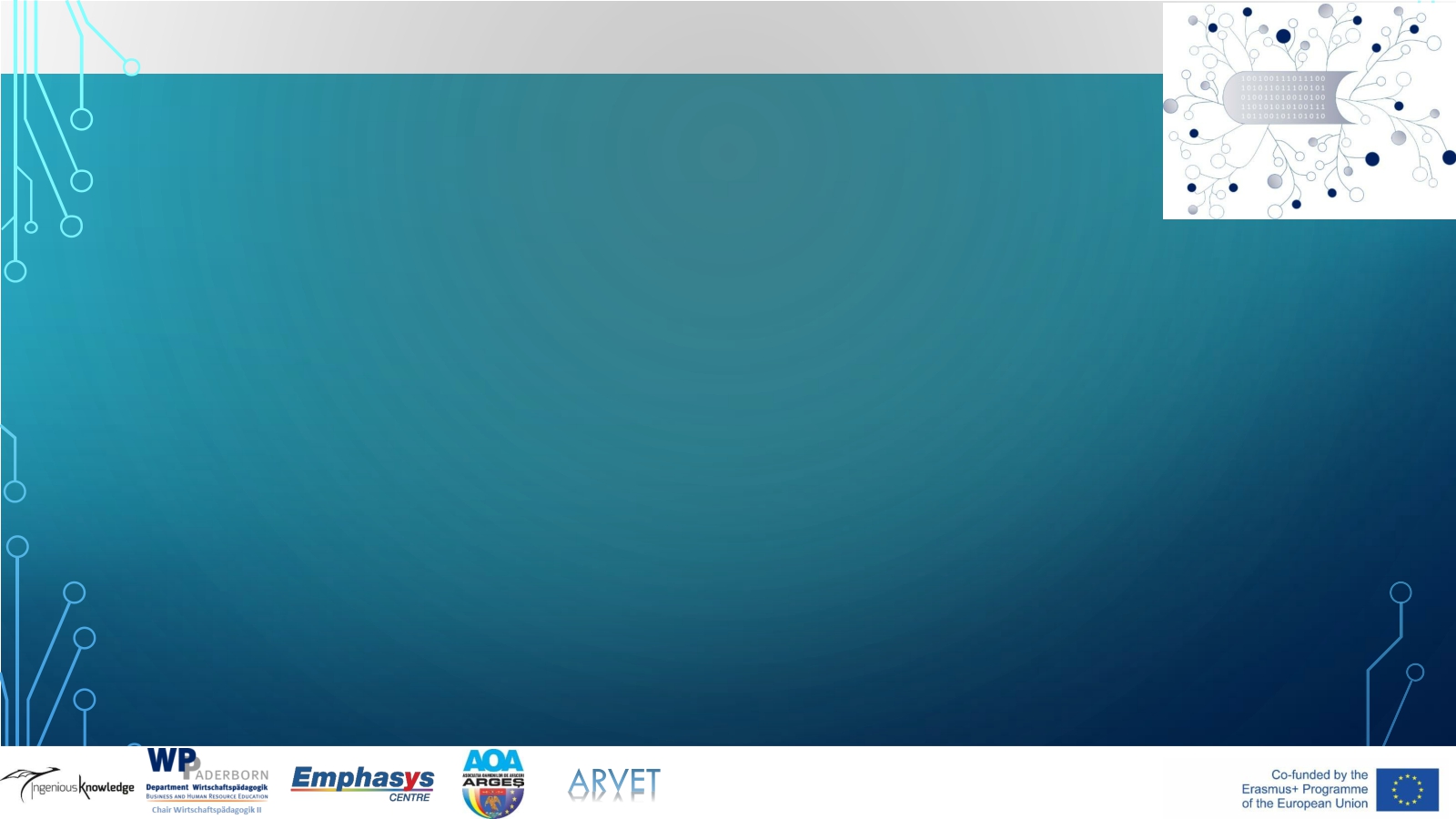 2. Status der Digitalisierung in Zypern
Laut dem Länderbericht 2019 der Europäischen Kommission für digitale Wirtschaft und Gesellschaft, liegt Zypern auf Platz 22 der 28 EU-Mitgliedstaaten.

Im Vergleich zu den vorherigen Berichten in den Jahren 2017 und 2018 hat sich Zypern in den Bereichen Konnektivität, Nutzung von Internetdiensten, Integration digitaler Technologien und digitale öffentliche Dienste verbessert, obwohl es immer noch unter dem EU-Durchschnitt liegt. Gleichzeitig schnitt Zypern in der Kategorie „Humankapital“ im Jahr 2019 weniger gut ab.
4
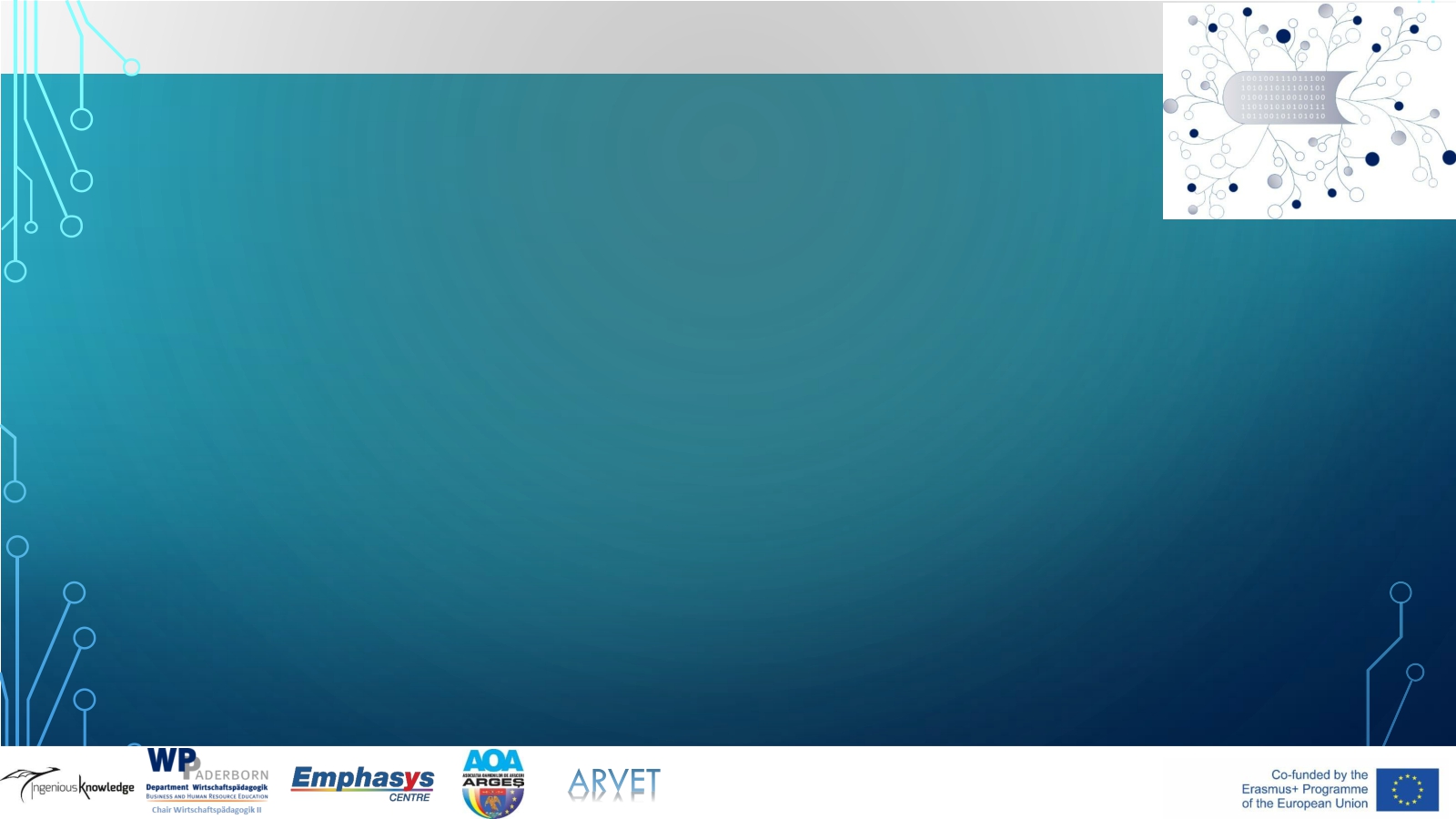 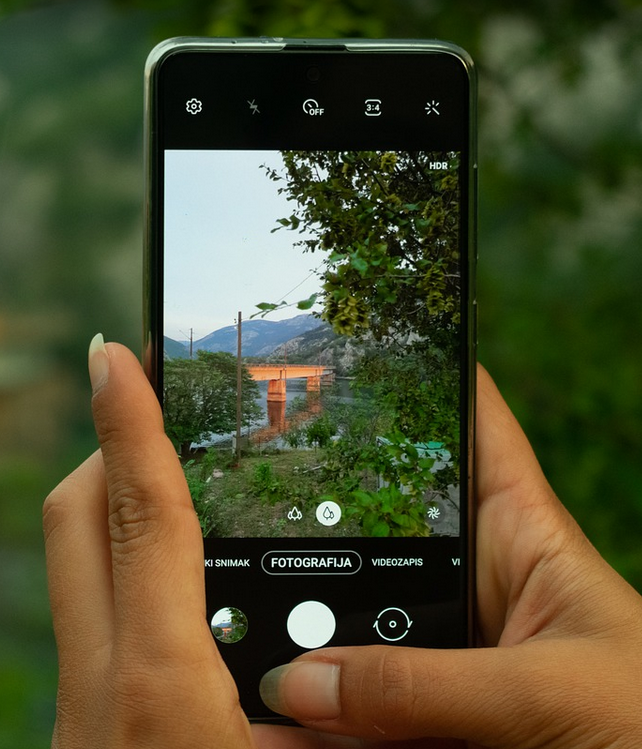 Bei der Nutzung mobiler Breitbandnetze liegt Zypern über dem EU-Durchschnitt. Bei der Nutzung schneller Breitbandverbindungen liegt sie jedoch deutlich unter dem EU-Durchschnitt. Fast ein Sechstel der Zyprioten hat das Internet noch nie genutzt, und der Hälfte fehlt es an grundlegenden digitalen Fähigkeiten. Trotz der wachsenden Nachfrage auf dem Arbeitsmarkt liegt das Angebot an IKT-Spezialisten immer noch unter dem EU-Durchschnitt.
Pixabay License Free for commercial use // No attribution required 
https://pixabay.com/photos/mobile-phone-photography-bridge-6095271/
5
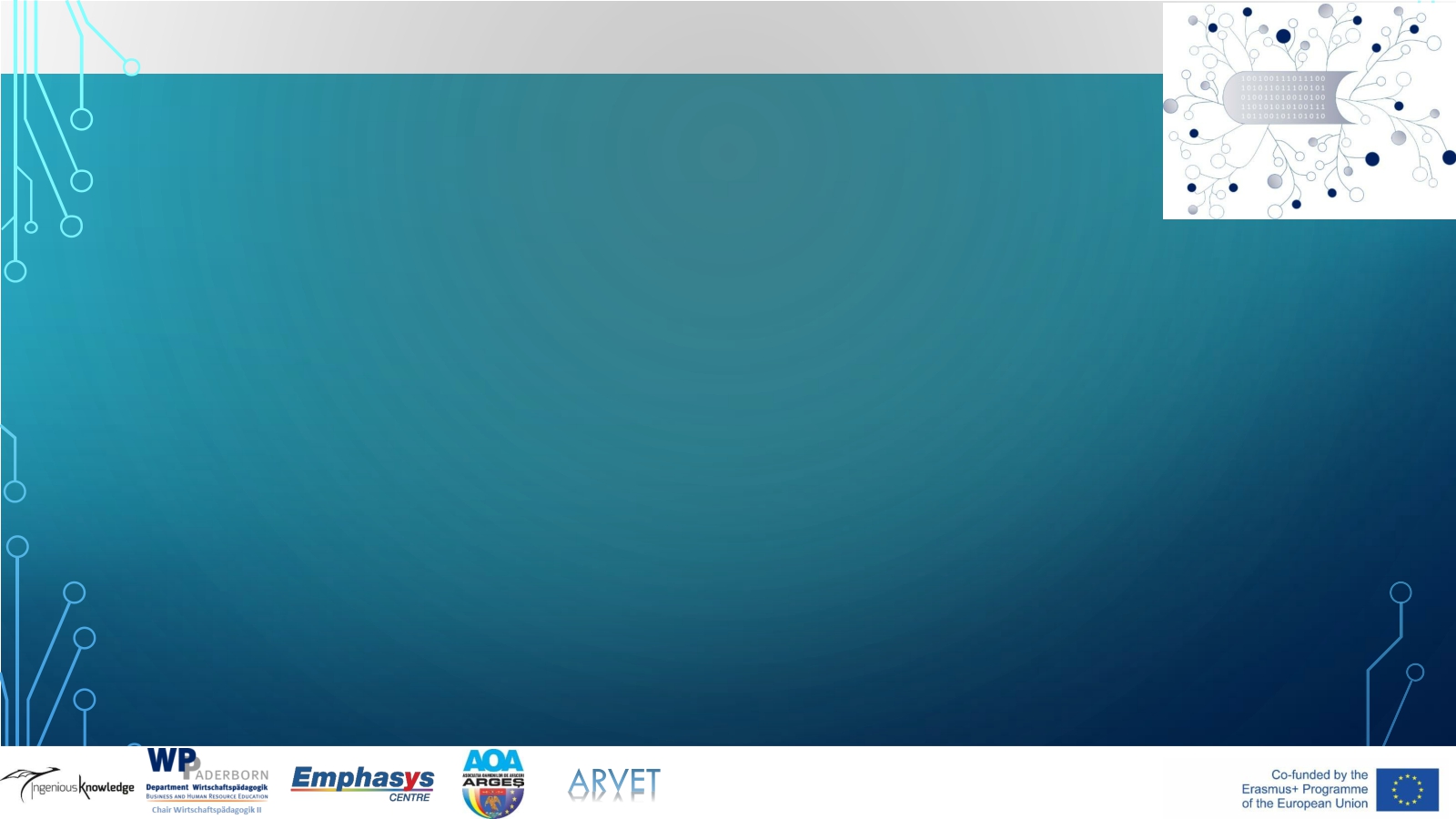 Zypern hat große Fortschritte bei der Konnektivität gemacht und wird daher auch höher gerankt als noch im Jahr 2017.

Die derzeitige "Digitale Strategie für Zypern", die 2012 begann und 2015 und 2018 aktualisiert wurde, steht im Einklang mit den in der Digitalen Agenda für Europa vorgeschlagenen Zielen und Maßnahmen und wird wesentlich zum Wirtschaftswachstum und zur Produktivität beitragen. 

Das Ministerium für Bildung und Kultur legt besonderen Wert auf die Entwicklung von Maßnahmen, die zur Erreichung der erforderlichen digitalen Kompetenzen auf allen Bildungsebenen beitragen können.
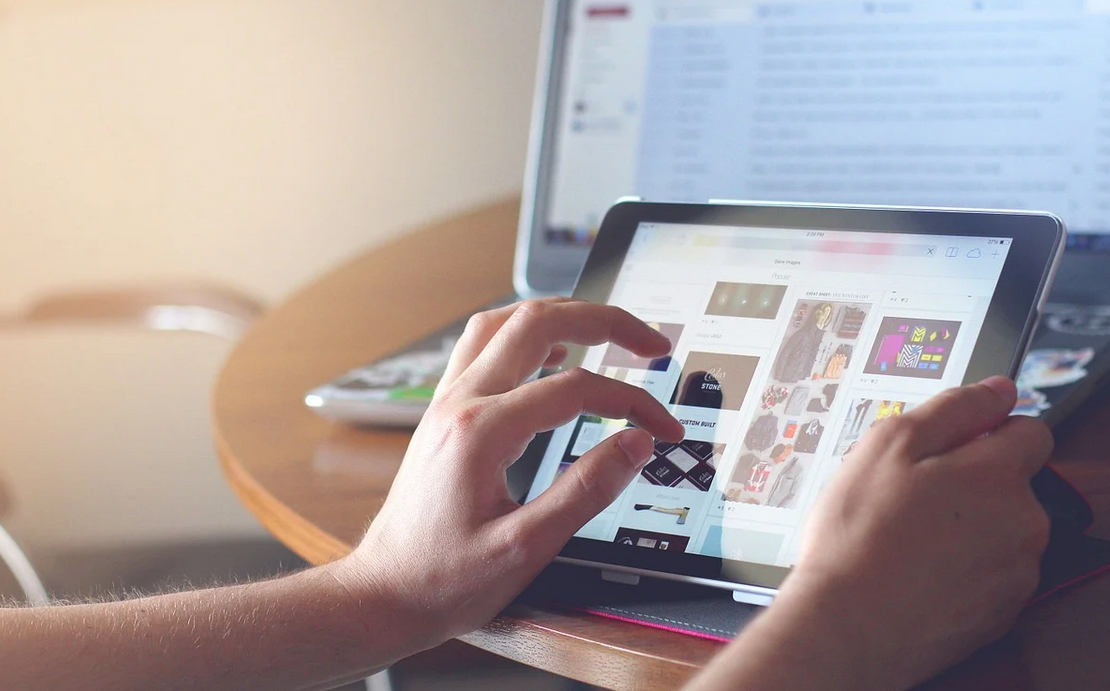 Pixabay License Free for commercial use No attribution required // https://pixabay.com/photos/hands-ipad-tablet-technology-820272/
6
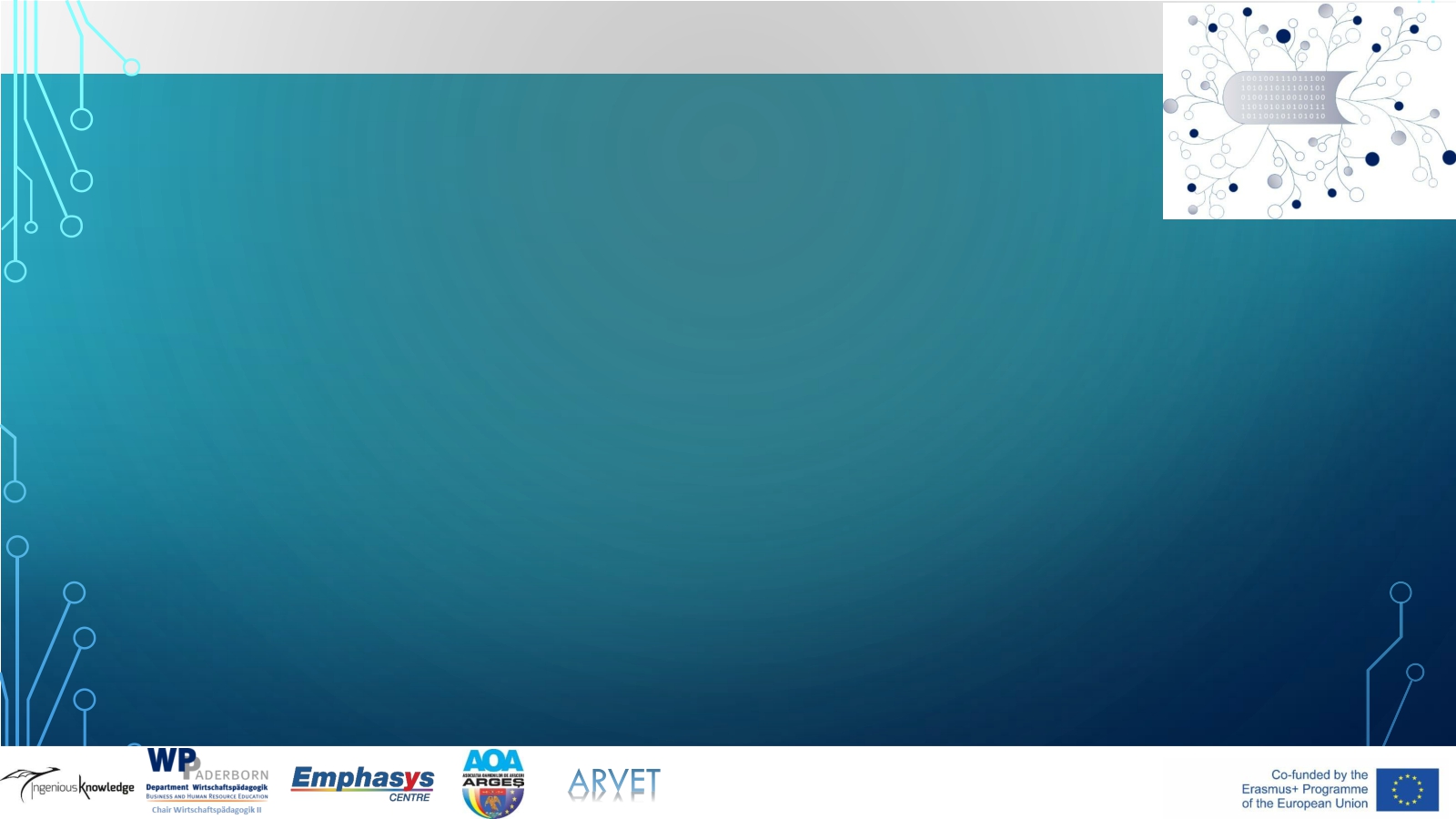 3. Digital Transformation / zukünftige Entwicklung
Innovation im Zusammenhang mit der digitalen Transformation, insbesondere e-Government, ist besonders wichtig, um das derzeit langsame Tempo der Reform des öffentlichen Sektors in Zypern zu unterstützen und mehrere Vorteile zu generieren, darunter: 

Bürokratieabbau und mehr Transparenz, 
Verbesserung der Qualität und Effizienz der Dienstleistungen für Bürger und Unternehmen
Verbesserung der Zufriedenheit der Bürger und 
Verbesserung der Glaubwürdigkeit des öffentlichen Dienstes, 
reduzierte Betriebskosten durch Produktivitätssteigerung und Ressourcen- und Zeitersparnis
7
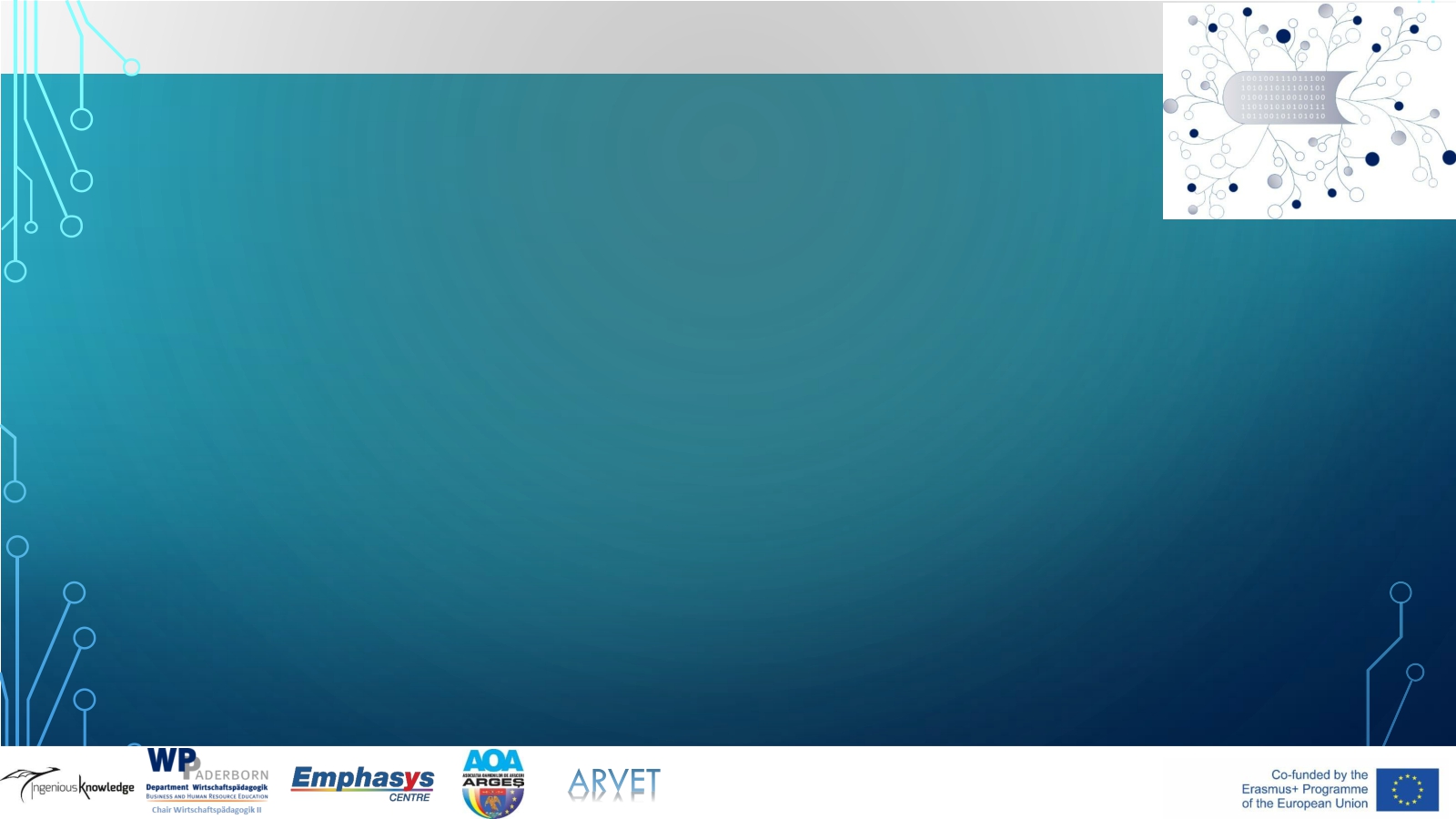 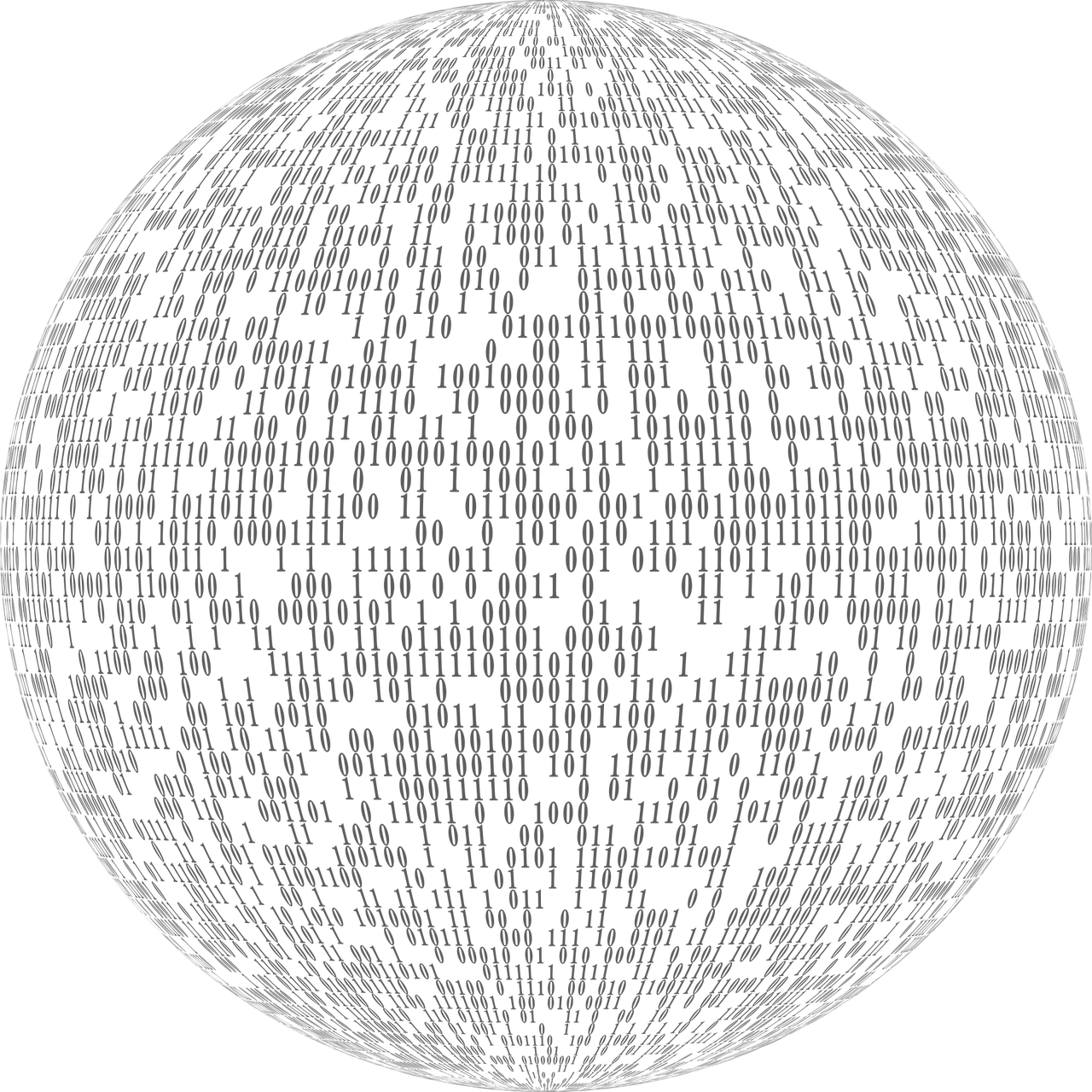 Zu den derzeitigen Initiativen, die im Rahmen getrennter Rahmen durchgeführt werden, die mit der nationalen F&I-Strategie und dem nationalen Ökosystem verknüpft sind, gehören: 

Annahme von Strategien wie der Nationalen Digitalen Strategie und der E-Government-Strategie.
Konzentrieren Sie sich auf führende Technologien wie Künstliche Intelligenz (KI), Distributed Ledger Technologies (DLT), Big Data und Internet of Things (IoT).
Unterstützung von Infrastrukturen im Zusammenhang mit elektronischer Kommunikation und Informationstechnologie.
Entwicklung von Fähigkeiten und Kompetenzen, die erforderlich sind, um das schnelle Tempo zu unterstützen und die Vorteile zu nutzen.
8
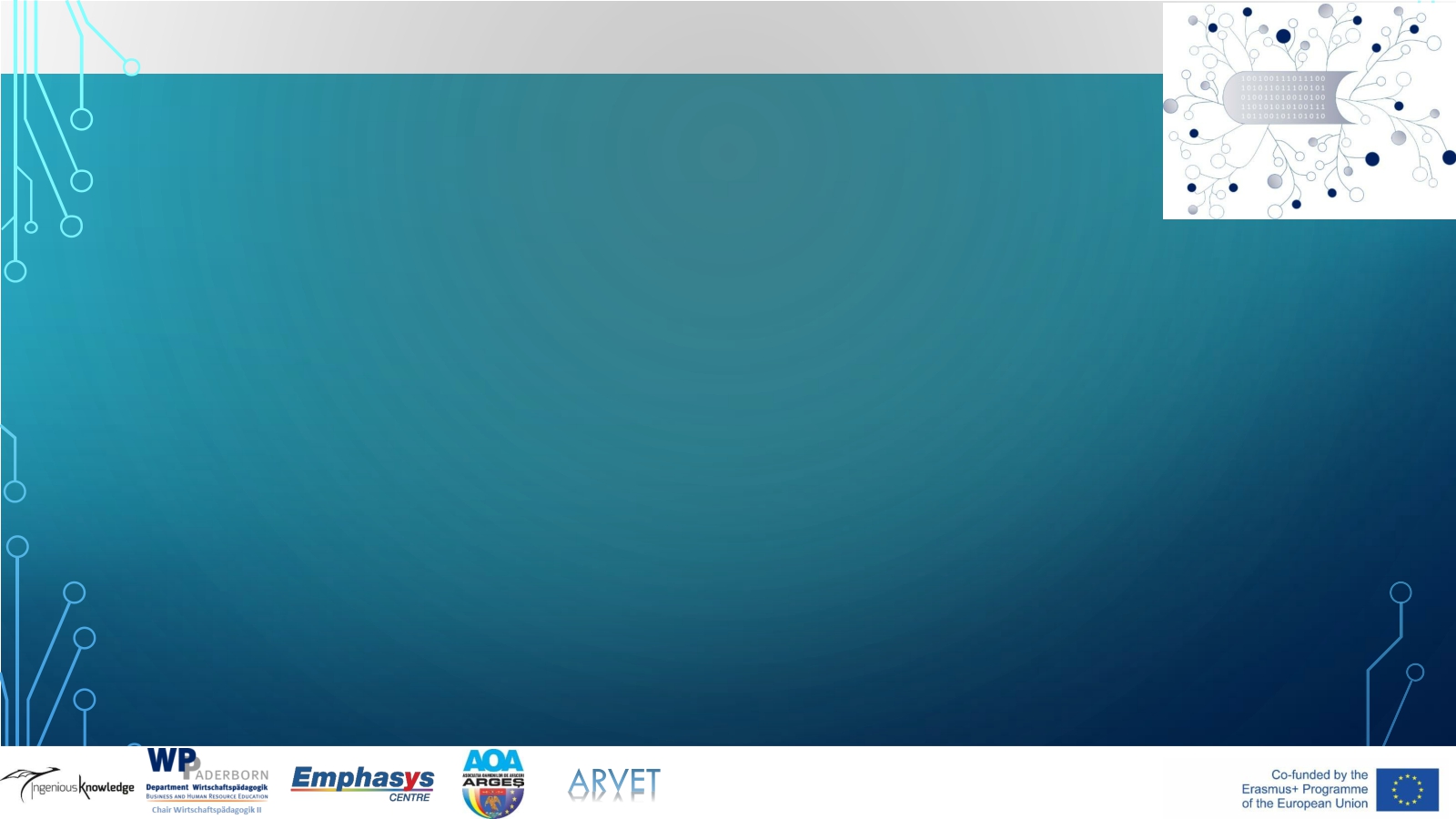 3.1 Artificial Intelligence – Künstliche Intelligenz (KI)
Das Projekt "Nationale Strategie der AI" schlägt Maßnahmen zur Nutzung und Entwicklung von KI in Zypern vor und stützt sich auf Die Aktion 1.4: Initiative Aktion in den vier Hauptpfeilern des koordinierten Plans der Europäischen Kommission (EU), "Ein europäischer Ansatz für künstliche Intelligenz".

Aktion 1.4: Initiative - Diese Aktion spielt eine wichtige Rolle bei der Aktualisierung und Umsetzung der "Nationalen Strategie der AI", da sie die Zusammenarbeit der Vereinten Nationen mit einem Team von KI-Experten sicherstellt, das unter der Koordinierung der Vereinten Nationen für die Umsetzung des Plans zuständig sein wird, während der Minister Rechenschaft abnimmt und informiert wird. Die Sachverständigengruppe der Vereinten Nationen wird Ziele, Zeitpläne, Leistungskennzahlen, Interessenträger festlegen und die erforderlichen Finanzmittel verwalten, während sie die Politik der Kommunikationsempfehlungen einreicht. Darüber hinaus wird vorgeschlagen, einzelne Arbeitsgruppen mit Vertretern von Unternehmen, Forschungsinstituten und anderen, die sich für KI-Themen interessieren, einzurichten.
9
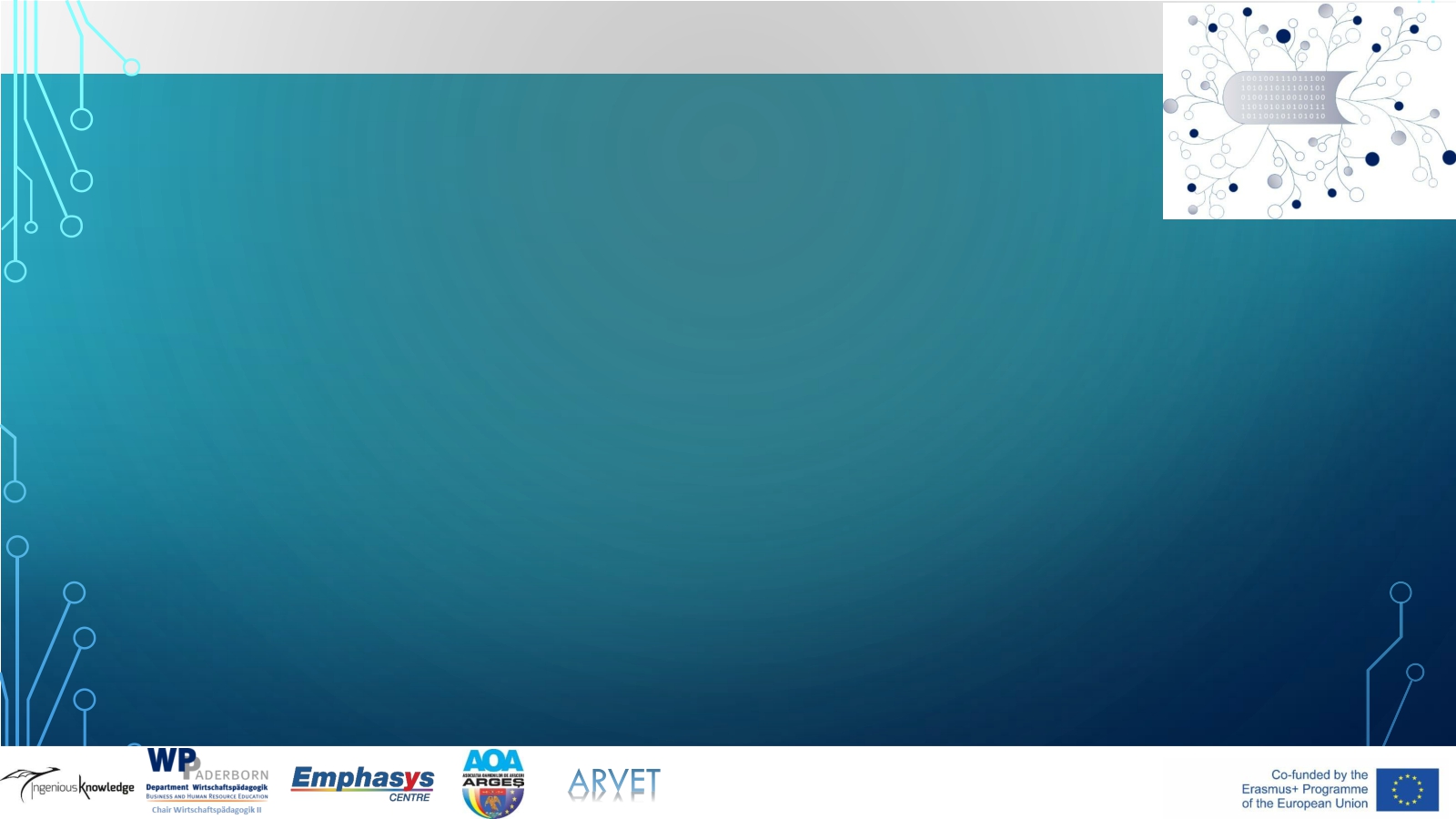 3.1 Artificial Intelligence – Künstliche Intelligenz (KI)
Zyperns Ziele: 

Erstellung von Programmen zur Förderung und Entwicklung von KI-Technologie in allen Organisationen (Akademiker, Öffentlichkeit, breitere Öffentlichkeit, lokale Regierungen, Privat- und Unternehmen)
Anreicherung und Interoperabilität der verfügbaren Daten in Zypern
Modernisierung des Bildungssystems
Erweiterung der Fähigkeiten von KI-Experten und der Humanressourcen von Organisationen und Unternehmen
Entwicklung einer moralischen und zuverlässigen KI
Aufbau der internationalen Zusammenarbeit durch die "Beteiligung Zyperns an Programmen der EU und anderer Länder"
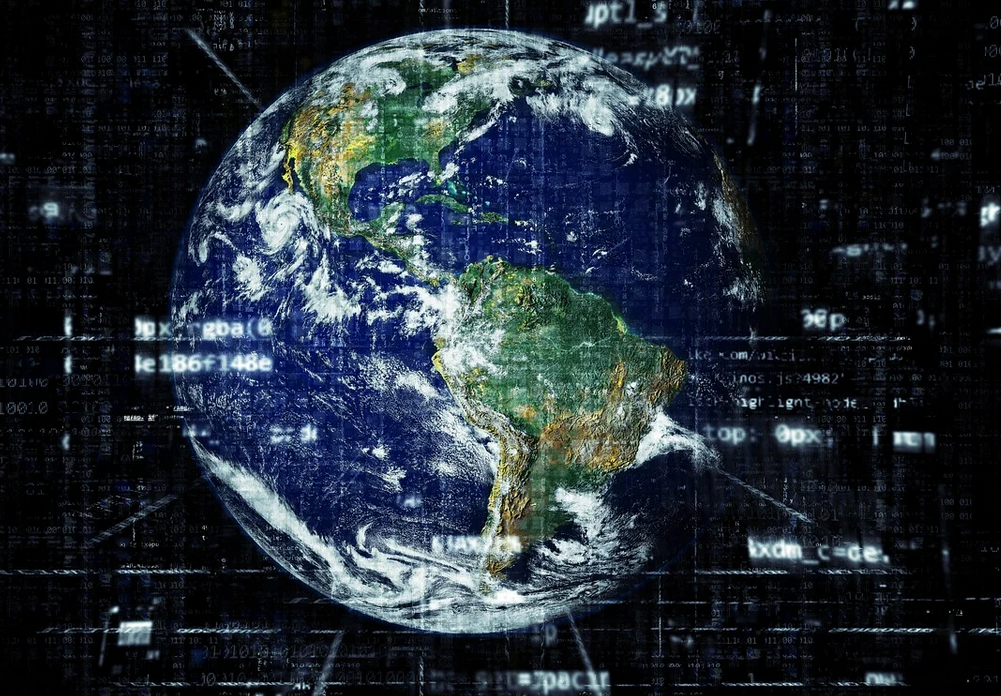 Pixabay License Free for commercial use // No attribution required  // https://pixabay.com/photos/earth-internet-globalisation-2254769/
10
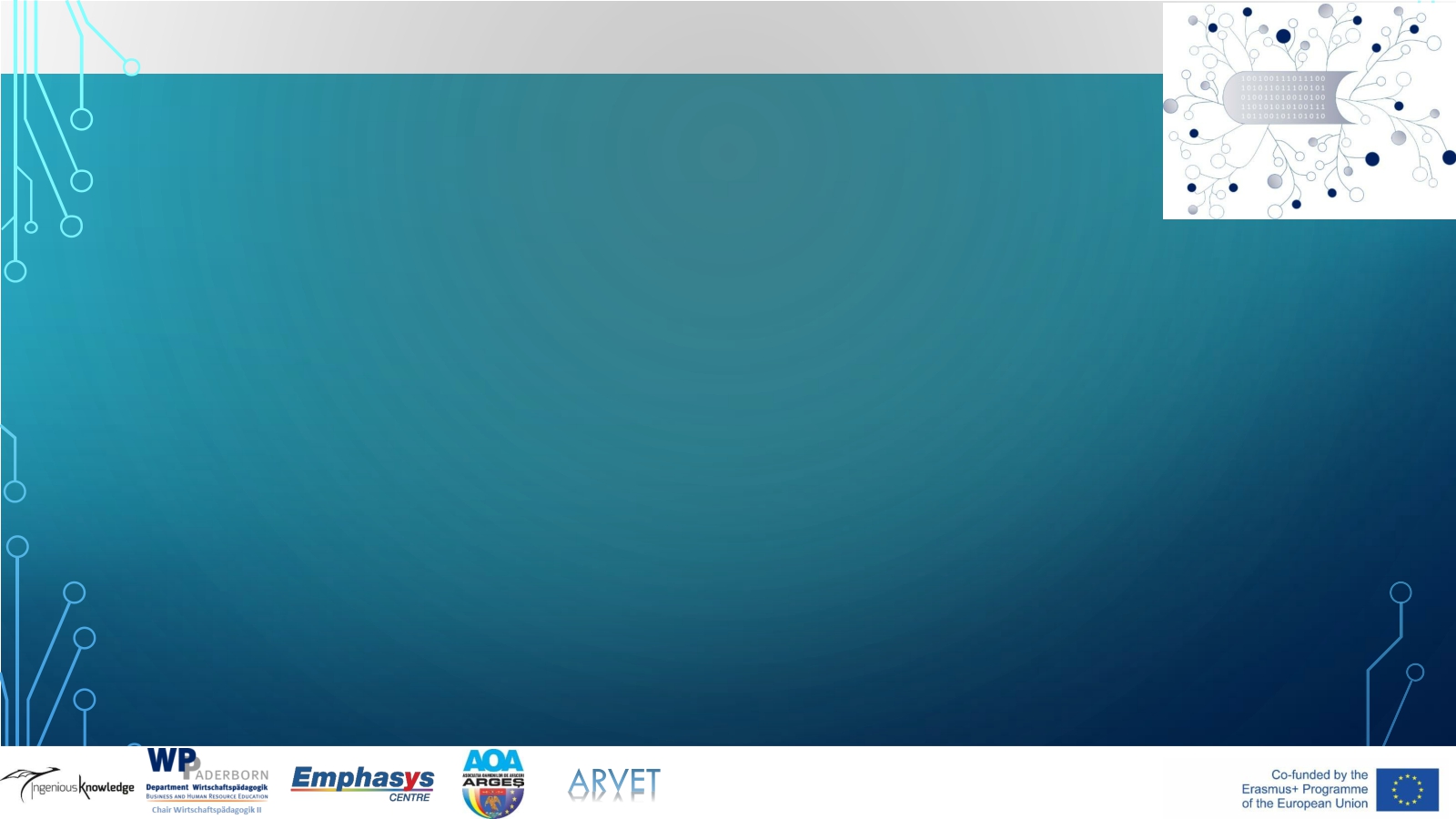 Aufgabe
Aufgaben
https://h5p.org/node/879425
11
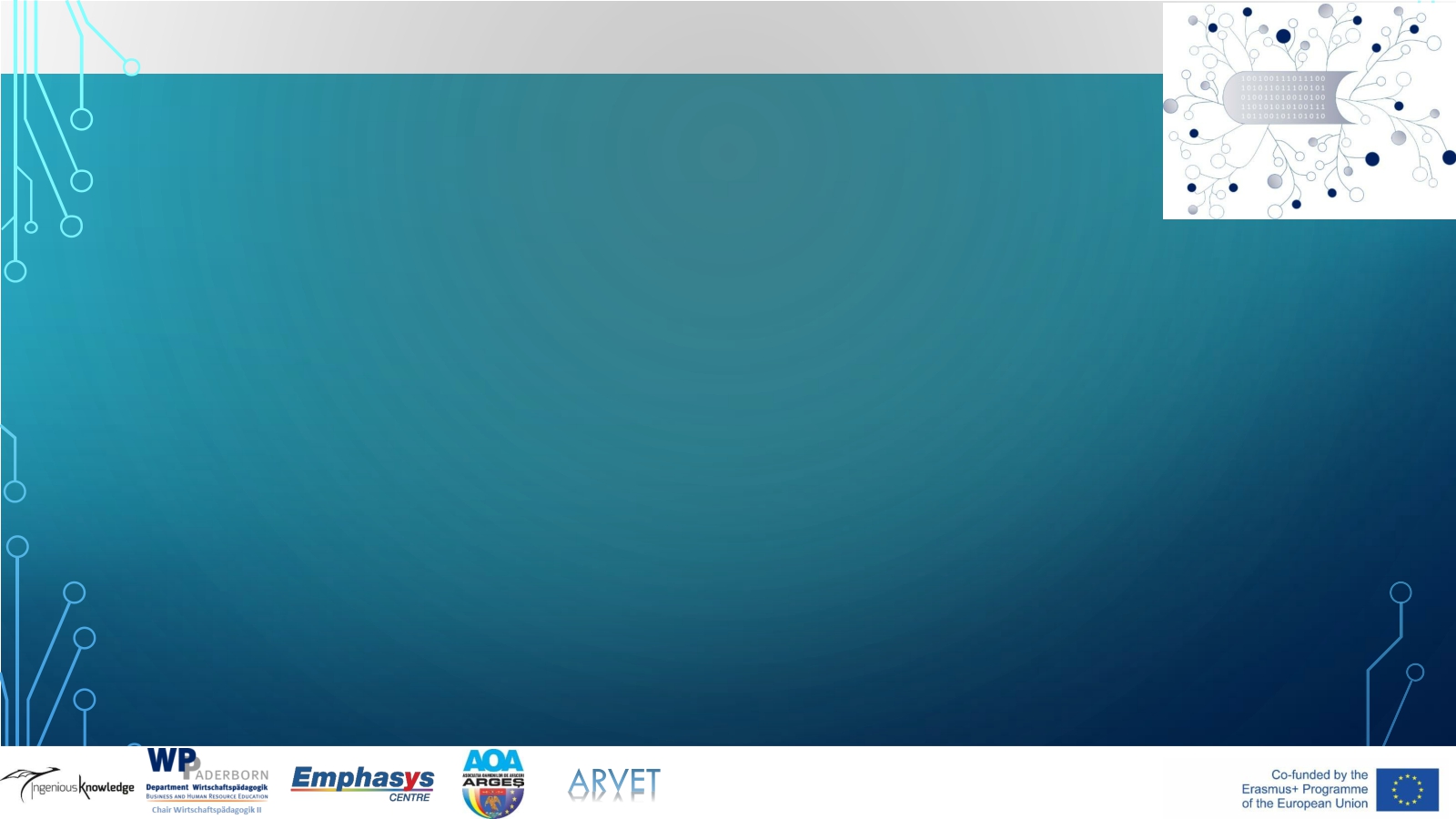 3.2 Blockchain Technology
Zypern hat sich einen wohlverdienten Ruf als Land für die Erbringung hochwertiger Finanzdienstleistungen erworben. Dieser Sektor befindet sich derzeit in einem raschen Wandel mit vielen langfristigen Folgen der neuen und sich abzeichnenden Technologien und sozioökonomischen Trends. Diese Transformation verändert tatsächlich die Marktstrukturen und bietet sowohl traditionellen, als auch neuen Unternehmen die Möglichkeit, innovative Produkte und Dienstleistungen zu schaffen, die Veränderungen in der Branche herbeiführen. 

Neue Technologien sind eine einzigartige Chance für die Transformation / Reform des Nationalprodukts, da Zypern eines der führenden Innovations- und Entwicklungszentren der Welt, mit einer starken technologischen Infrastruktur und einem innovativen Rechtsrahmen, sein kann.
12
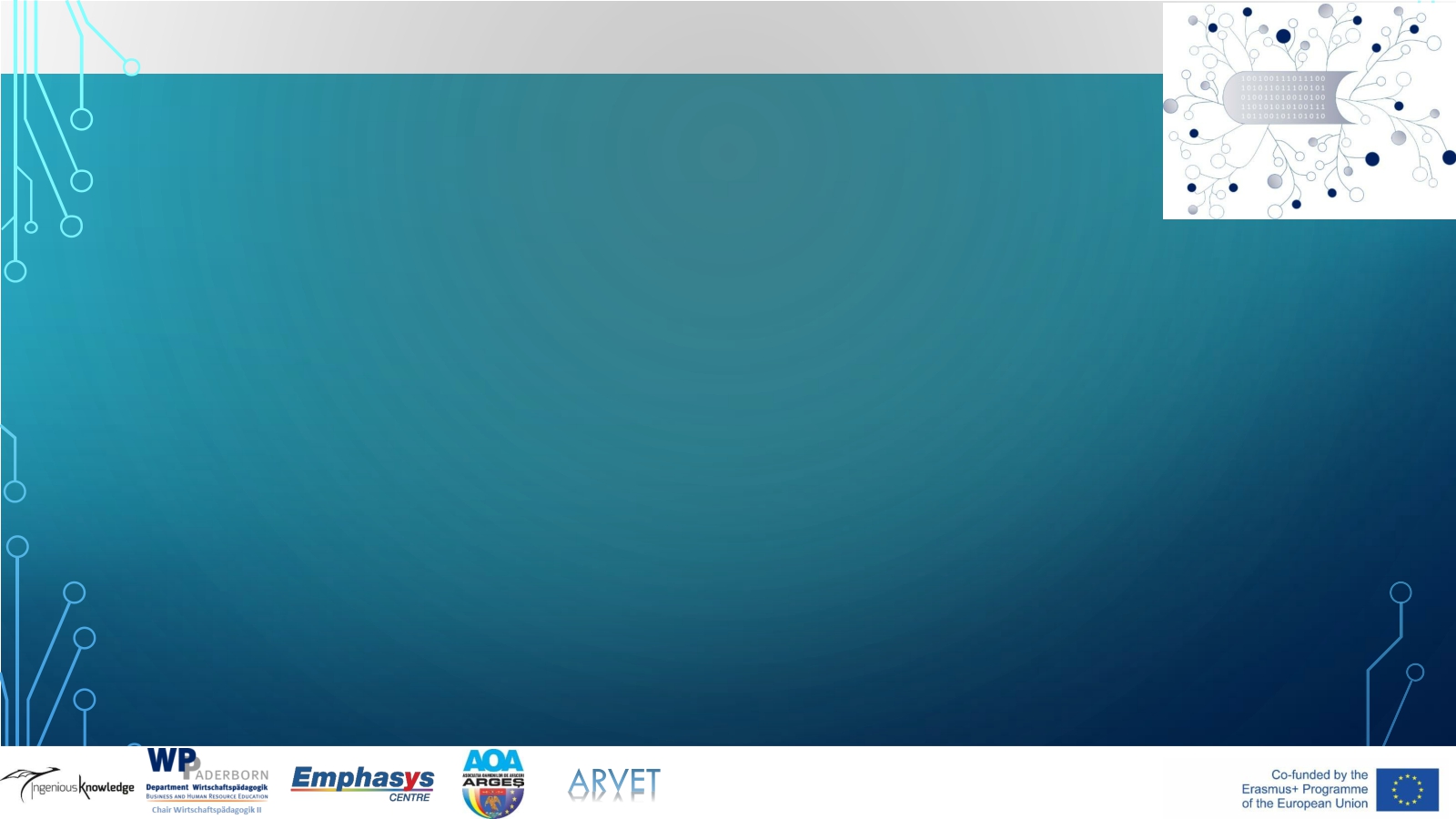 Aufage
Aufgaben
https://h5p.org/node/879436
13
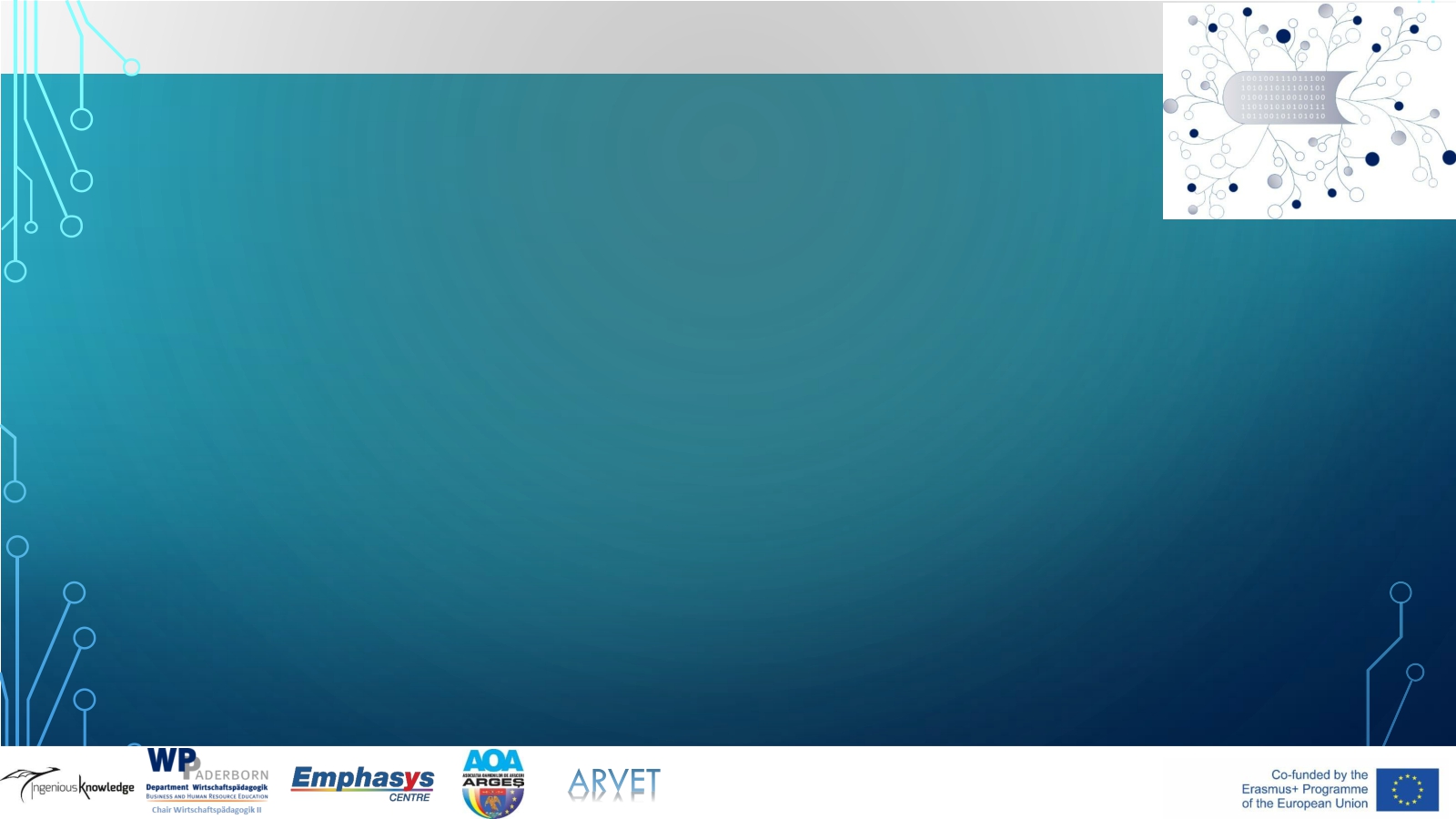 4. Zusammenfassung
Obwohl Zypern während der Wirtschaftskrise 2013 einen großen Rückschlag erlitten hat, scheint es eine langsame, aber stetige Entwicklung in Bezug auf seine mobile Breitbandversorgung, Konnektivität und Beiträge zur Bildung zu geben.

Zu seinen zukünftigen Plänen, die im Land umgesetzt werden sollen, gehören Künstliche Intelligenz und Blockchain-Technologien genauso, wie bereits etablierte, qualitativ hochwertige Finanzdienstleistungen.
14
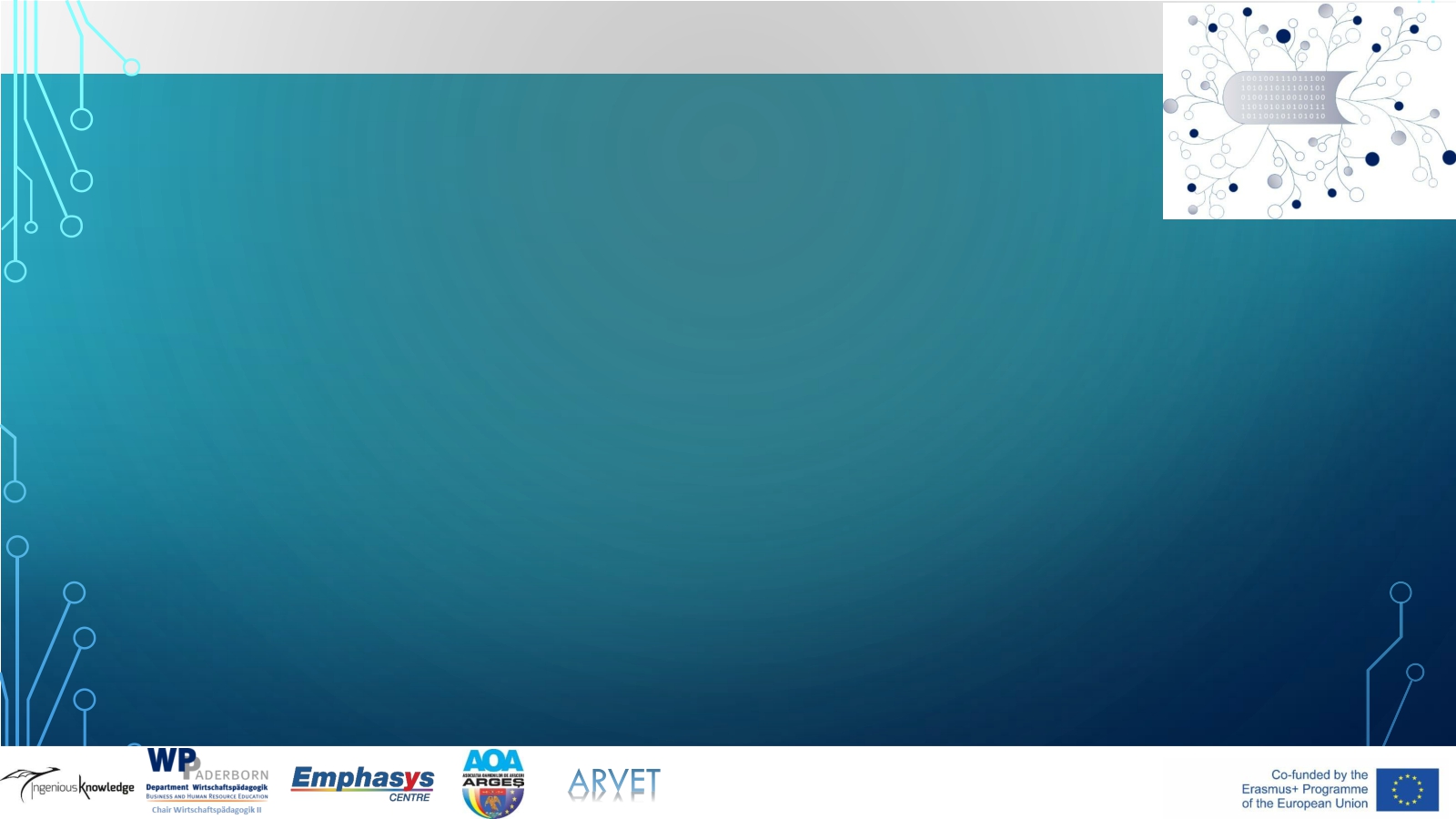 Referenzen
Monitoring progress in national initiatives on digitising industry  for Cyprus, By VVA Economics and Policy & WIK  Consult, July 2019 - https://ec.europa.eu/information_society/newsroom/image/document/2019-32/country_report_-_cyprus_-_final_2019_0D322D64-DDF7-AC6E-D1E61A12F0FD2A0D_61231.pdf
Shaping Europe’s digital future, Cyprus - https://ec.europa.eu/digital-single-market/en/scoreboard/cyprus
Digital Economy and Society Index (DESI) 2019 Country Report Cyprus - https://ec.europa.eu/digital-single-market/en/news/digital-economy-and-society-index-desi-2019
CYPRUS research & Innovation STRATEGY FRAMEWORK http://www.dmrid.gov.cy/dmrid/research.nsf/All/93BD79089C22336BC225853400356CCB/$file/Innovate-Cyprus-CYRI-Strategy-Framework-2019-2023-NBRI-May-2019.pdf?OpenElement
National Strategy for AI http://www.dmrid.gov.cy/dmrid/research.nsf/All/AEA3A781A72928B0C22585340035382E/$file/%CE%95%CE%B8%CE%BD%CE%B9%CE%BA%CE%AE%20%CE%A3%CF%84%CF%81%CE%B1%CF%84%CE%B7%CE%B3%CE%B9%CE%BA%CE%AE%20%CE%A4%CE%9D.pdf?OpenElement
Blockchain Technology for Cyprus http://www.dmrid.gov.cy/dmrid/research.nsf/All/95B7E7F124267A18C2258534003560C1/$file/%CE%95%CE%B8%CE%BD%CE%B9%CE%BA%CE%B7%20%CE%A3%CF%84%CF%81%CE%B1%CF%84%CE%B7%CE%B3%CE%B9%CE%BA%CE%B7%20%CE%B3%CE%B9%CE%B1%20%CF%84%CE%BF%20Blockchain.pdf?OpenElement

YouTube:
https://www.youtube.com/watch?v=v1NApExY6Rs
15
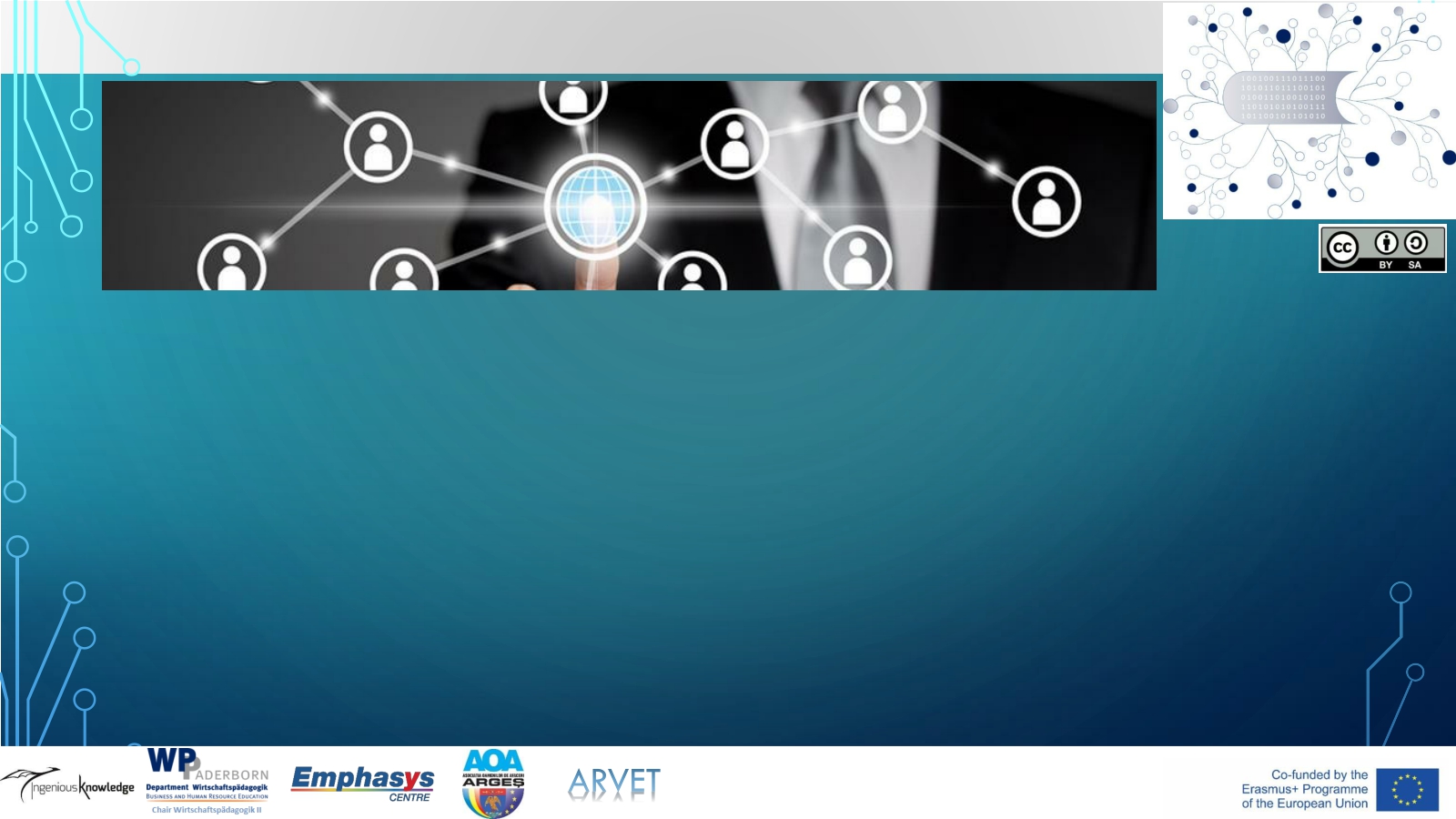 CONTACT
Universität Paderborn
Department Wirtschaftspädagogik Lehrstuhl Wirtschaftspädagogik II Warburger Str. 100
33098 Paderborn

http://digivet.eduproject.eu/
OR
https://emphasyscentre.com/research/vet-sector/digivet/
Prof. Dr. Marc Beutner
Tel:	+49 (0) 52 51 / 60 - 23 67
Fax:	+49 (0) 52 51 / 60 - 35 63
E-Mail:	marc.beutner@uni-paderborn.de
The European Commission support for the production of this publication does not constitute an
endorsement of the contents which reflects the views only of the authors, and the Commission cannot be held responsible for any use which may be made of the information contained therein.
16